Introduction
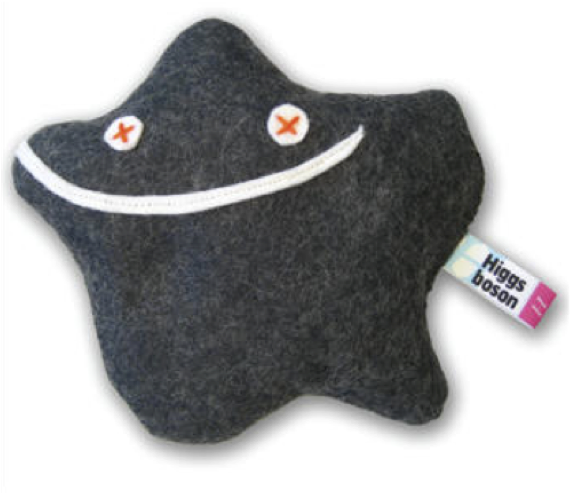 Ricardo Gonçalo 
HSG5 weekly meeting – 9 February 2012
News! News! News!
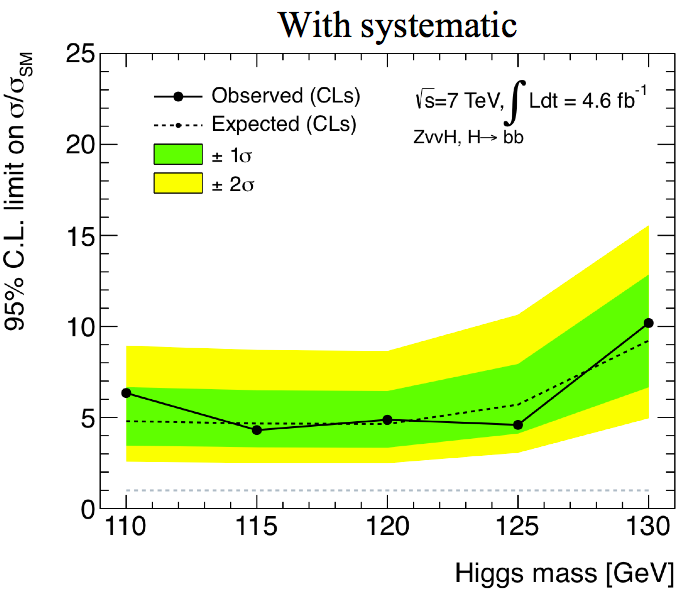 Status report on H->ννbb yesterday https://indico.cern.ch/conferenceDisplay.py?confId=176385
Analysis well received
List of things to do but no show stoppers
Important dependence on llbb/lνbb for scale factors etc
Slight worry about 2nd bin
Looking good for adding to llbb/lνbb
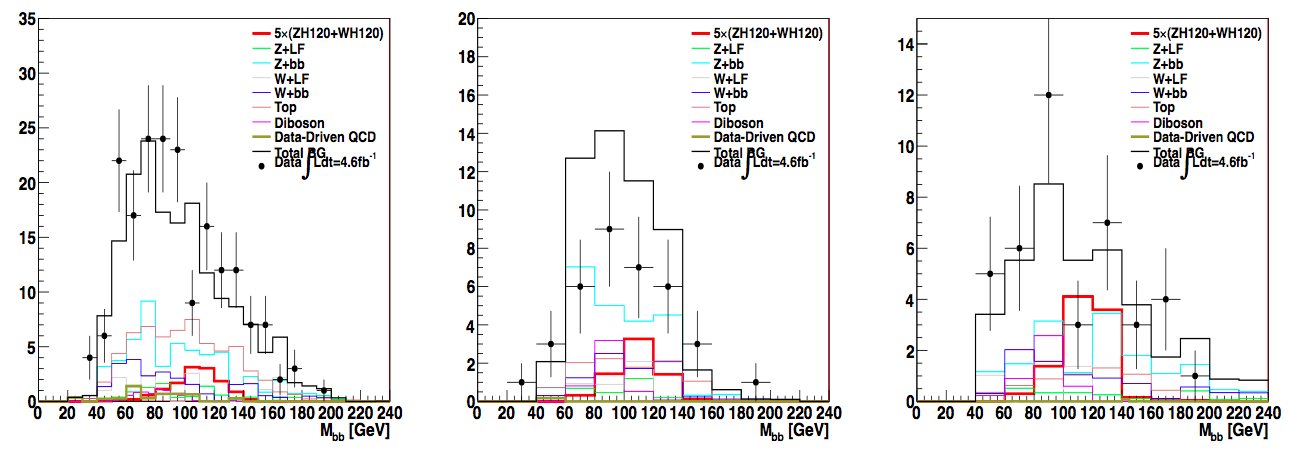 Ricardo Goncalo
HSG5 weekly meeting - 9/2/2012
2
WH->lνbb
pT>45GeV
ΔR(b,b) > 0.7
No Cuts
Ricardo Goncalo
H->bb editorial board meeting - 9/2/2012
3
The pT>45GeV affair…
pT>45GeV
No Cuts
Questions about the pT(lead jet)>45GeV cut in the WH analysis
Meeting with editorial board today to discuss this
Note drafts in CDS and being updated:
WH->νlbb and ZH->llbb: https://cdsweb.cern.ch/record/1404176/
ZH->ννbb: https://cdsweb.cern.ch/record/1418230?ln=en
Ricardo Goncalo
HSG5 weekly meeting - 9/2/2012
4
Today…
D3PD news
Latest news on Z peak (and shoulder…)
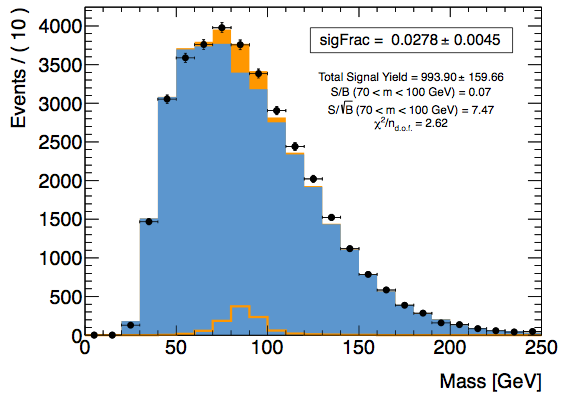 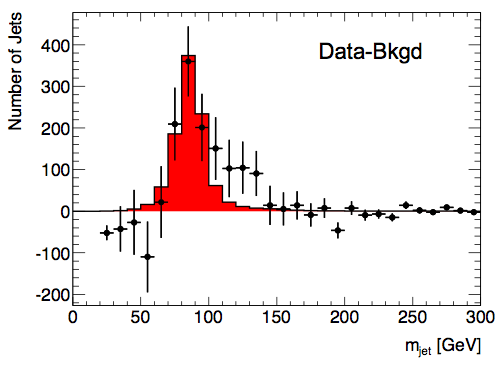 Ricardo Goncalo
HSG5 weekly meeting - 9/2/2012
5
Backup slides
Ricardo Goncalo
HSG5 weekly meeting - 9/2/2012
6
Publication Plans
From PC/subconveners meeting:
Latest circulation date to ATLAS is 17th February
Higgs approval to be arranged with Ed.Board

In practice: 
This means 2nd February Higgs approval for paper – very little margin
Plan is more clear for WH and ZH->llbb: need good 1st paper draft 
Status is not as good for ννbb yet: work towards including in paper
Boosted VH in a parallel path for now: considering a note for Moriond

To gain a few days (if needed): 
ZH->ννbb will be submitted as support documentation to be included in paper
This means that we can turn it into CONF note if not in schedule for paper
Now thinking about editors for note

Maybe wrong time to mention this but…
Looking into the future, aim to have combined WH analysis for ICHEP including boosted analysis
Or before… mention ICHEP to mean up to…
ttH can aim to have published results in same timescale
Ricardo Goncalo
HSG5 weekly meeting - 9/2/2012
7